CHEMISTRY
Chapter 19 Transition Metals and Coordination Chemistry
PowerPoint Image Slideshow
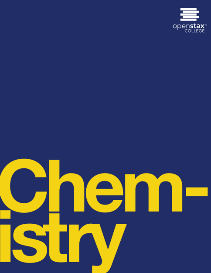 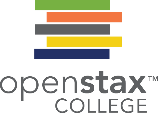 Figure 19.1
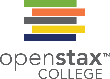 Transition metals often form vibrantly colored complexes. The minerals malachite (green), azurite (blue), and proustite (red) are some examples. (credit left: modification of work by James St. John; credit middle: modification of work by Stephanie Clifford; credit right: modification of work by Terry Wallace)
This OpenStax ancillary resource is © Rice University under a CC-BY 4.0 International license; it may be reproduced or modified but must be attributed to OpenStax, Rice University and any changes must be noted. Any images credited to other sources are similarly available for reproduction, but must be attributed to their sources.
Figure 19.2
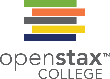 The transition metals are located in groups 3–11 of the periodic table. The inner transition metals are in the two rows below the body of the table.
This OpenStax ancillary resource is © Rice University under a CC-BY 4.0 International license; it may be reproduced or modified but must be attributed to OpenStax, Rice University and any changes must be noted. Any images credited to other sources are similarly available for reproduction, but must be attributed to their sources.
Figure 19.3
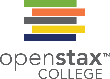 Europium is used in display screens for televisions, computer monitors, and cell phones.
Neodymium magnets are commonly found in computer hard drives. (credit b: modification of work by “KUERT Datenrettung”/Flickr)
This OpenStax ancillary resource is © Rice University under a CC-BY 4.0 International license; it may be reproduced or modified but must be attributed to OpenStax, Rice University and any changes must be noted. Any images credited to other sources are similarly available for reproduction, but must be attributed to their sources.
Figure 19.4
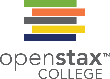 Transition metals of the first transition series can form compounds with varying oxidation states.
This OpenStax ancillary resource is © Rice University under a CC-BY 4.0 International license; it may be reproduced or modified but must be attributed to OpenStax, Rice University and any changes must be noted. Any images credited to other sources are similarly available for reproduction, but must be attributed to their sources.
Figure 19.5
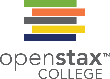 Transition metals occur in nature in various forms. Examples include (a) a nugget of copper, (b) a deposit of gold, and (c) an ore containing oxidized iron. (credit a: modification of work by http://images-of-elements.com/copper-2.jpg; credit c: modification of work by http://images-of-elements.com/iron-ore.jpg)
This OpenStax ancillary resource is © Rice University under a CC-BY 4.0 International license; it may be reproduced or modified but must be attributed to OpenStax, Rice University and any changes must be noted. Any images credited to other sources are similarly available for reproduction, but must be attributed to their sources.
Figure 19.6
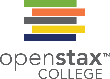 Within a blast furnace, different reactions occur in different temperature zones. Carbon monoxide is generated in the hotter bottom regions and rises upward to reduce the iron oxides to pure iron through a series of reactions that take place in the upper regions.
This OpenStax ancillary resource is © Rice University under a CC-BY 4.0 International license; it may be reproduced or modified but must be attributed to OpenStax, Rice University and any changes must be noted. Any images credited to other sources are similarly available for reproduction, but must be attributed to their sources.
Figure 19.7
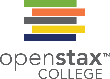 Molten iron is shown being cast as steel. (credit: Clint Budd)
This OpenStax ancillary resource is © Rice University under a CC-BY 4.0 International license; it may be reproduced or modified but must be attributed to OpenStax, Rice University and any changes must be noted. Any images credited to other sources are similarly available for reproduction, but must be attributed to their sources.
Figure 19.8
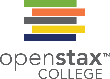 Blister copper is obtained during the conversion of copper-containing ore into pure copper. (credit: “Tortie tude”/Wikimedia Commons)
This OpenStax ancillary resource is © Rice University under a CC-BY 4.0 International license; it may be reproduced or modified but must be attributed to OpenStax, Rice University and any changes must be noted. Any images credited to other sources are similarly available for reproduction, but must be attributed to their sources.
Figure 19.9
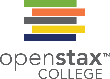 Naturally occurring free silver may be found as nuggets (a) or in veins (b). (credit a: modification of work by “Teravolt”/Wikimedia Commons; credit b: modification of work by James St. John)
This OpenStax ancillary resource is © Rice University under a CC-BY 4.0 International license; it may be reproduced or modified but must be attributed to OpenStax, Rice University and any changes must be noted. Any images credited to other sources are similarly available for reproduction, but must be attributed to their sources.
Figure 19.10
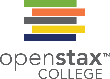 The resistance of the high-temperature superconductor YBa2Cu3O7 varies with temperature. Note how the resistance falls to zero below 92 K, when the substance becomes superconducting.
This OpenStax ancillary resource is © Rice University under a CC-BY 4.0 International license; it may be reproduced or modified but must be attributed to OpenStax, Rice University and any changes must be noted. Any images credited to other sources are similarly available for reproduction, but must be attributed to their sources.
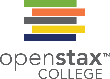 Figure 19.11
This magnetic levitation train (or maglev) uses superconductor technology to move along its tracks.
 A magnet can be levitated using a dish like this as a superconductor. (credit a: modification of work by Alex Needham; credit b: modification of work by Kevin Jarrett)
This OpenStax ancillary resource is © Rice University under a CC-BY 4.0 International license; it may be reproduced or modified but must be attributed to OpenStax, Rice University and any changes must be noted. Any images credited to other sources are similarly available for reproduction, but must be attributed to their sources.
Figure 19.12
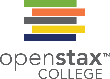 Metal ions that contain partially filled d subshell usually form colored complex ions; ions with empty d subshell (d0) or with filled d subshells (d10) usually form colorless complexes. This figure shows, from left to right, solutions containing [M(H2O)6]n+ ions with M = Sc3+(d0), Cr3+(d3), Co2+(d7), Ni2+(d8), Cu2+(d9), and Zn2+(d10). (credit: Sahar Atwa)
This OpenStax ancillary resource is © Rice University under a CC-BY 4.0 International license; it may be reproduced or modified but must be attributed to OpenStax, Rice University and any changes must be noted. Any images credited to other sources are similarly available for reproduction, but must be attributed to their sources.
Figure 19.13
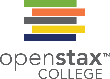 Covalent bonds involve the sharing of electrons, and ionic bonds involve the transferring of electrons associated with each bonding atom, as indicated by the colored electrons.
However, coordinate covalent bonds involve electrons from a Lewis base being donated to a metal center. The lone pairs from six water molecules form bonds to the scandium ion to form an octahedral complex. (Only the donated pairs are shown.)
This OpenStax ancillary resource is © Rice University under a CC-BY 4.0 International license; it may be reproduced or modified but must be attributed to OpenStax, Rice University and any changes must be noted. Any images credited to other sources are similarly available for reproduction, but must be attributed to their sources.
Figure 19.14
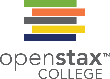 The complexes (a) [Ag(NH3)2]+, (b) [Cu(Cl)4]2−, and (c) [Co(H2O)6]2+ have coordination numbers of two, four, and six, respectively. The geometries of these complexes are the same as we have seen with VSEPR theory for main group elements: linear, tetrahedral, and octahedral.
This OpenStax ancillary resource is © Rice University under a CC-BY 4.0 International license; it may be reproduced or modified but must be attributed to OpenStax, Rice University and any changes must be noted. Any images credited to other sources are similarly available for reproduction, but must be attributed to their sources.
Figure 19.15
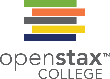 The ethylenediamine (en) ligand contains two atoms with lone pairs that can coordinate to the metal center.
The cobalt(III) complex [Co(en)3]3+ contains three of these ligands, each forming two bonds to the cobalt ion.
This OpenStax ancillary resource is © Rice University under a CC-BY 4.0 International license; it may be reproduced or modified but must be attributed to OpenStax, Rice University and any changes must be noted. Any images credited to other sources are similarly available for reproduction, but must be attributed to their sources.
Figure 19.16
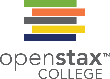 The single ligand heme contains four nitrogen atoms that coordinate to iron in hemoglobin to form a chelate.
This OpenStax ancillary resource is © Rice University under a CC-BY 4.0 International license; it may be reproduced or modified but must be attributed to OpenStax, Rice University and any changes must be noted. Any images credited to other sources are similarly available for reproduction, but must be attributed to their sources.
Figure 19.17
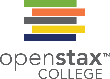 Each of the anionic ligands shown attaches in a bidentate fashion to platinum(II), with both a nitrogen and oxygen atom coordinating to the metal.
This OpenStax ancillary resource is © Rice University under a CC-BY 4.0 International license; it may be reproduced or modified but must be attributed to OpenStax, Rice University and any changes must be noted. Any images credited to other sources are similarly available for reproduction, but must be attributed to their sources.
Figure 19.18
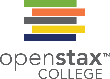 These are geometries of some complexes with coordination numbers of seven and eight.
This OpenStax ancillary resource is © Rice University under a CC-BY 4.0 International license; it may be reproduced or modified but must be attributed to OpenStax, Rice University and any changes must be noted. Any images credited to other sources are similarly available for reproduction, but must be attributed to their sources.
Figure 19.19
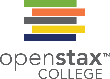 Many transition metal complexes adopt octahedral geometries, with six donor atoms forming bond angles of 90° about the central atom with adjacent ligands. Note that only ligands within the coordination sphere affect the geometry around the metal center.
This OpenStax ancillary resource is © Rice University under a CC-BY 4.0 International license; it may be reproduced or modified but must be attributed to OpenStax, Rice University and any changes must be noted. Any images credited to other sources are similarly available for reproduction, but must be attributed to their sources.
Figure 19.20
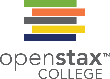 Transition metals with a coordination number of four can adopt a tetrahedral geometry (a) as in K2[Zn(CN)4] or a square planar geometry (b) as shown in [Pt(NH3)2Cl2].
This OpenStax ancillary resource is © Rice University under a CC-BY 4.0 International license; it may be reproduced or modified but must be attributed to OpenStax, Rice University and any changes must be noted. Any images credited to other sources are similarly available for reproduction, but must be attributed to their sources.
Figure 19.21
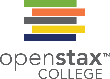 The cis and trans isomers of [Co(H2O)4Cl2]+ contain the same ligands attached to the same metal ion, but the spatial arrangement causes these two compounds to have very different properties.
This OpenStax ancillary resource is © Rice University under a CC-BY 4.0 International license; it may be reproduced or modified but must be attributed to OpenStax, Rice University and any changes must be noted. Any images credited to other sources are similarly available for reproduction, but must be attributed to their sources.
Figure 19.22
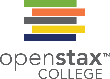 The trans isomer of [Pt(NH3)2Cl2] has each ligand directly across from an adjacent ligand.
This OpenStax ancillary resource is © Rice University under a CC-BY 4.0 International license; it may be reproduced or modified but must be attributed to OpenStax, Rice University and any changes must be noted. Any images credited to other sources are similarly available for reproduction, but must be attributed to their sources.
Example 19.5
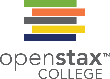 This OpenStax ancillary resource is © Rice University under a CC-BY 4.0 International license; it may be reproduced or modified but must be attributed to OpenStax, Rice University and any changes must be noted. Any images credited to other sources are similarly available for reproduction, but must be attributed to their sources.
Figure 19.23
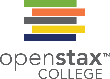 The complex [M(en)3]n+ (Mn+ = a metal ion, en = ethylenediamine) has a nonsuperimposable mirror image.
This OpenStax ancillary resource is © Rice University under a CC-BY 4.0 International license; it may be reproduced or modified but must be attributed to OpenStax, Rice University and any changes must be noted. Any images credited to other sources are similarly available for reproduction, but must be attributed to their sources.
Figure 19.24
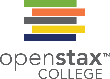 Three isomeric forms of [Co(en)2Cl2]+ exist. The trans isomer, formed when the chlorines are positioned at a 180° angle, has very different properties from the cis isomers. The mirror images of the cis isomer form a pair of optical isomers, which have identical behavior except when reacting with other enantiomers.
This OpenStax ancillary resource is © Rice University under a CC-BY 4.0 International license; it may be reproduced or modified but must be attributed to OpenStax, Rice University and any changes must be noted. Any images credited to other sources are similarly available for reproduction, but must be attributed to their sources.
Figure 19.25
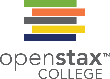 Chlorophyll comes in several different forms, which all have the same basic structure around the magnesium center.
Copper phthalocyanine blue, a square planar copper complex, is present in some blue dyes.
This OpenStax ancillary resource is © Rice University under a CC-BY 4.0 International license; it may be reproduced or modified but must be attributed to OpenStax, Rice University and any changes must be noted. Any images credited to other sources are similarly available for reproduction, but must be attributed to their sources.
Figure 19.26
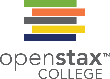 (a) Detergents, (b) paints, and (c) fertilizers are all made using transition metal catalysts. (credit a: modification of work by “Mr. Brian”/Flickr; credit b: modification of work by Ewen Roberts; credit c: modification of work by “osseous”/Flickr)
This OpenStax ancillary resource is © Rice University under a CC-BY 4.0 International license; it may be reproduced or modified but must be attributed to OpenStax, Rice University and any changes must be noted. Any images credited to other sources are similarly available for reproduction, but must be attributed to their sources..
Figure 19.27
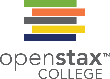 Catalytic converters change carbon dioxide emissions from power plants into useful products, and, like the one shown here, are also found in cars.
This OpenStax ancillary resource is © Rice University under a CC-BY 4.0 International license; it may be reproduced or modified but must be attributed to OpenStax, Rice University and any changes must be noted. Any images credited to other sources are similarly available for reproduction, but must be attributed to their sources.
Figure 19.28
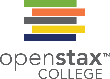 Dr. Deanna D’Alessandro is a functional materials researcher. Her work combines the inorganic and physical chemistry fields with engineering, working with transition metals to create new systems to power cars and convert energy (credit: image courtesy of Deanna D’Alessandro).
This OpenStax ancillary resource is © Rice University under a CC-BY 4.0 International license; it may be reproduced or modified but must be attributed to OpenStax, Rice University and any changes must be noted. Any images credited to other sources are similarly available for reproduction, but must be attributed to their sources.
Figure 19.29
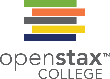 Hemoglobin contains four protein subunits, each of which has an iron center attached to a heme ligand (shown in red), which is coordinated to a globin protein. Each subunit is shown in a different color.
This OpenStax ancillary resource is © Rice University under a CC-BY 4.0 International license; it may be reproduced or modified but must be attributed to OpenStax, Rice University and any changes must be noted. Any images credited to other sources are similarly available for reproduction, but must be attributed to their sources.
Figure 19.30
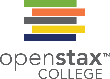 The ligand EDTA binds tightly to a variety of metal ions by forming hexadentate complexes.
This OpenStax ancillary resource is © Rice University under a CC-BY 4.0 International license; it may be reproduced or modified but must be attributed to OpenStax, Rice University and any changes must be noted. Any images credited to other sources are similarly available for reproduction, but must be attributed to their sources.
Figure 19.31
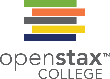 Coordination complexes are used as drugs. (a) British Anti-Lewisite is used to treat heavy metal poisoning by coordinating metals (M), and enterobactin (b) allows excess iron in the blood to be removed.
This OpenStax ancillary resource is © Rice University under a CC-BY 4.0 International license; it may be reproduced or modified but must be attributed to OpenStax, Rice University and any changes must be noted. Any images credited to other sources are similarly available for reproduction, but must be attributed to their sources.
Figure 19.32
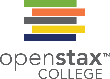 Dimercaptosuccinic acid is used to treat heavy metal poisoning.
This OpenStax ancillary resource is © Rice University under a CC-BY 4.0 International license; it may be reproduced or modified but must be attributed to OpenStax, Rice University and any changes must be noted. Any images credited to other sources are similarly available for reproduction, but must be attributed to their sources.
Figure 19.33
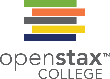 The directional characteristics of the five d orbitals are shown here. The shaded portions indicate the phase of the orbitals. The ligands (L) coordinate along the axes. For clarity, the ligands have been omitted from the dx2 −y2 orbital so that the axis labels could be shown.
This OpenStax ancillary resource is © Rice University under a CC-BY 4.0 International license; it may be reproduced or modified but must be attributed to OpenStax, Rice University and any changes must be noted. Any images credited to other sources are similarly available for reproduction, but must be attributed to their sources.
Figure 19.34
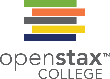 In octahedral complexes, the eg orbitals are destabilized (higher in energy) compared to the t2g orbitals because the ligands interact more strongly with the d orbitals at which they are pointed directly.
This OpenStax ancillary resource is © Rice University under a CC-BY 4.0 International license; it may be reproduced or modified but must be attributed to OpenStax, Rice University and any changes must be noted. Any images credited to other sources are similarly available for reproduction, but must be attributed to their sources.
Figure 19.35
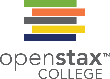 Iron(II) complexes have six electrons in the 5d orbitals. In the absence of a crystal field, the orbitals are degenerate. For coordination complexes with strong-field ligands such as [Fe(CN)6]4−, Δoct is greater than P, and the electrons pair in the lower energy t2g orbitals before occupying the eg orbitals. With weak-field ligands such as H2O, the ligand field splitting is less than the pairing energy, Δoct less than P, so the electrons occupy all d orbitals singly before any pairing occurs.
This OpenStax ancillary resource is © Rice University under a CC-BY 4.0 International license; it may be reproduced or modified but must be attributed to OpenStax, Rice University and any changes must be noted. Any images credited to other sources are similarly available for reproduction, but must be attributed to their sources.
Figure 19.36
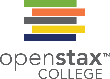 This diagram shows the orientation of the tetrahedral ligands with respect to the axis system for the orbitals.
This OpenStax ancillary resource is © Rice University under a CC-BY 4.0 International license; it may be reproduced or modified but must be attributed to OpenStax, Rice University and any changes must be noted. Any images credited to other sources are similarly available for reproduction, but must be attributed to their sources.
Example 19.8
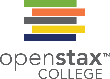 This OpenStax ancillary resource is © Rice University under a CC-BY 4.0 International license; it may be reproduced or modified but must be attributed to OpenStax, Rice University and any changes must be noted. Any images credited to other sources are similarly available for reproduction, but must be attributed to their sources.
UNFIGURE 19.1
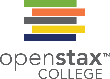 This OpenStax ancillary resource is © Rice University under a CC-BY 4.0 International license; it may be reproduced or modified but must be attributed to OpenStax, Rice University and any changes must be noted. Any images credited to other sources are similarly available for reproduction, but must be attributed to their sources.
Figure 19.37
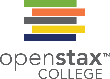 An object is black if it absorbs all colors of light. If it reflects all colors of light, it is white. An object has a color if it absorbs all colors except one, such as this yellow strip. The strip also appears yellow if it absorbs the complementary color from white light (in this case, indigo).
Complementary colors are located directly across from one another on the color wheel.
 A solution of [Cu(NH3)4]2+ ions absorbs red and orange light, so the transmitted light appears as the complementary color, blue.
This OpenStax ancillary resource is © Rice University under a CC-BY 4.0 International license; it may be reproduced or modified but must be attributed to OpenStax, Rice University and any changes must be noted. Any images credited to other sources are similarly available for reproduction, but must be attributed to their sources.
Figure 19.38
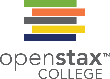 The partially filled d orbitals of the stable ions Cr3+(aq), Fe3+(aq), and Co2+(aq) (left, center and right, respectively) give rise to various colors. (credit: Sahar Atwa)
This OpenStax ancillary resource is © Rice University under a CC-BY 4.0 International license; it may be reproduced or modified but must be attributed to OpenStax, Rice University and any changes must be noted. Any images credited to other sources are similarly available for reproduction, but must be attributed to their sources.
Figure 19.39
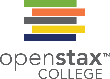 Both (a) hexaaquairon(II) sulfate and (b) potassium hexacyanoferrate(II) contain d6 iron(II) octahedral metal centers, but they absorb photons in different ranges of the visible spectrum.
This OpenStax ancillary resource is © Rice University under a CC-BY 4.0 International license; it may be reproduced or modified but must be attributed to OpenStax, Rice University and any changes must be noted. Any images credited to other sources are similarly available for reproduction, but must be attributed to their sources.+
Figure 19.40
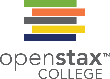 (a) Copper(I) complexes with d10 configurations such as CuI tend to be colorless, whereas (b) d9 copper(II) complexes such as Cu(NO3)2.5H2O are brightly colored.
This OpenStax ancillary resource is © Rice University under a CC-BY 4.0 International license; it may be reproduced or modified but must be attributed to OpenStax, Rice University and any changes must be noted. Any images credited to other sources are similarly available for reproduction, but must be attributed to their sources.